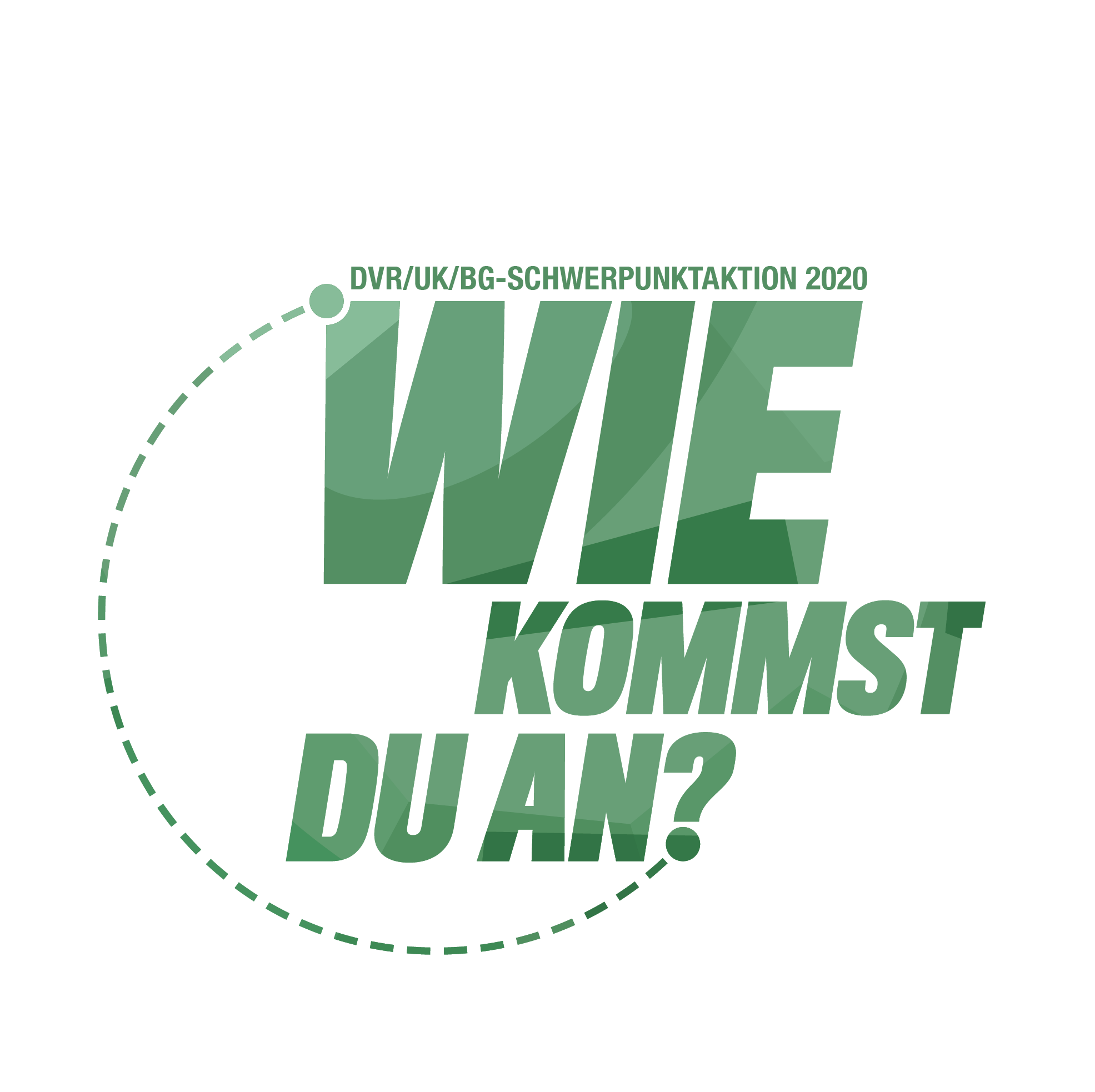 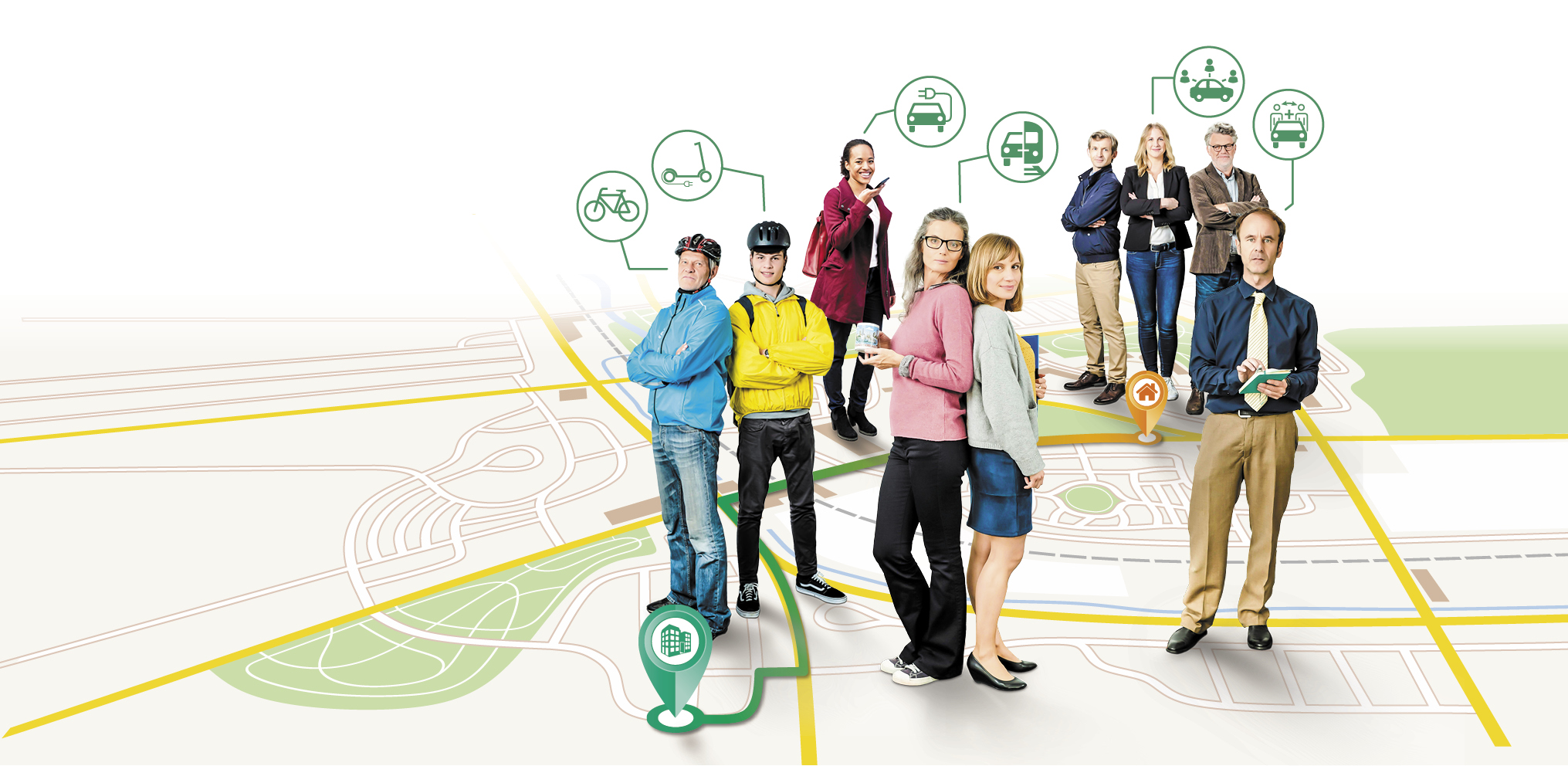 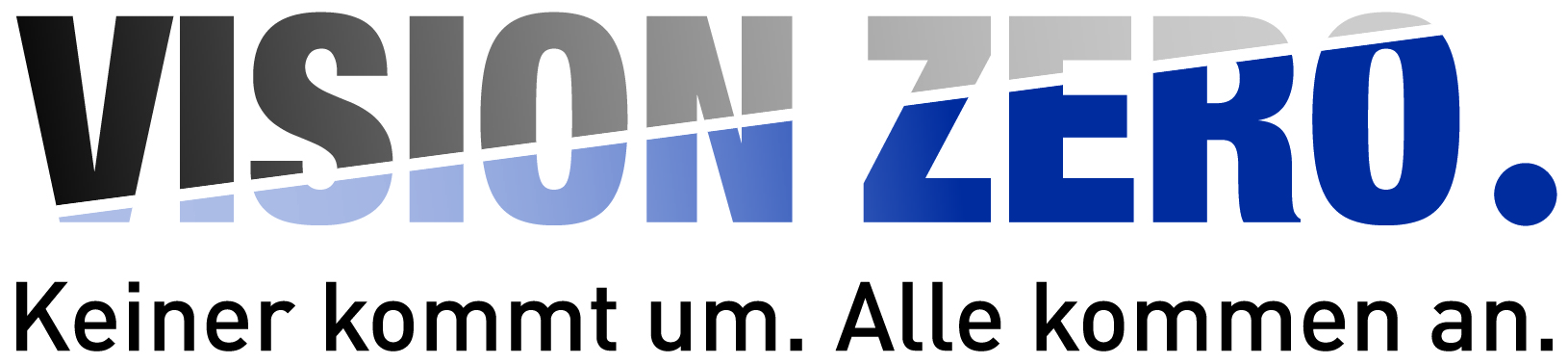 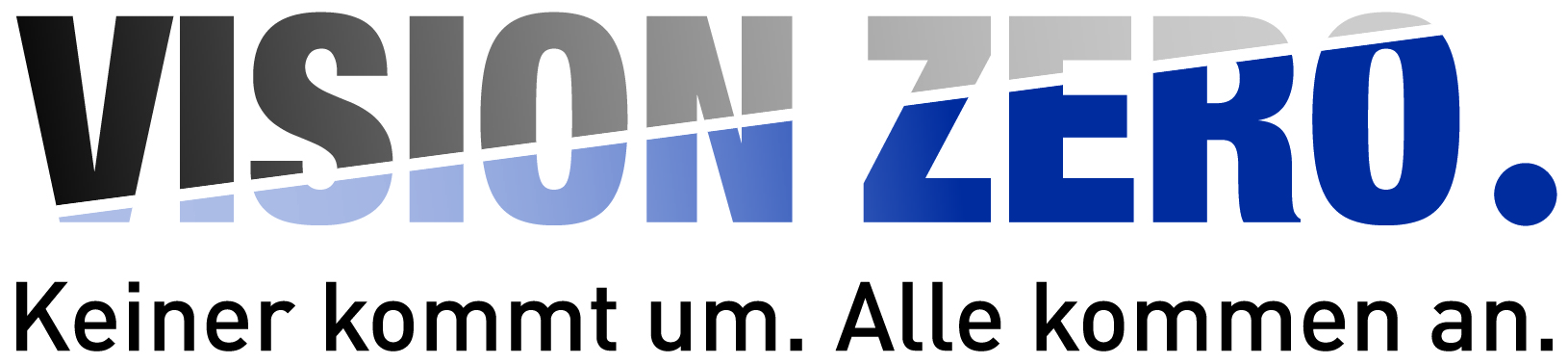 DVR/UK/BG-Schwerpunktaktion 2020
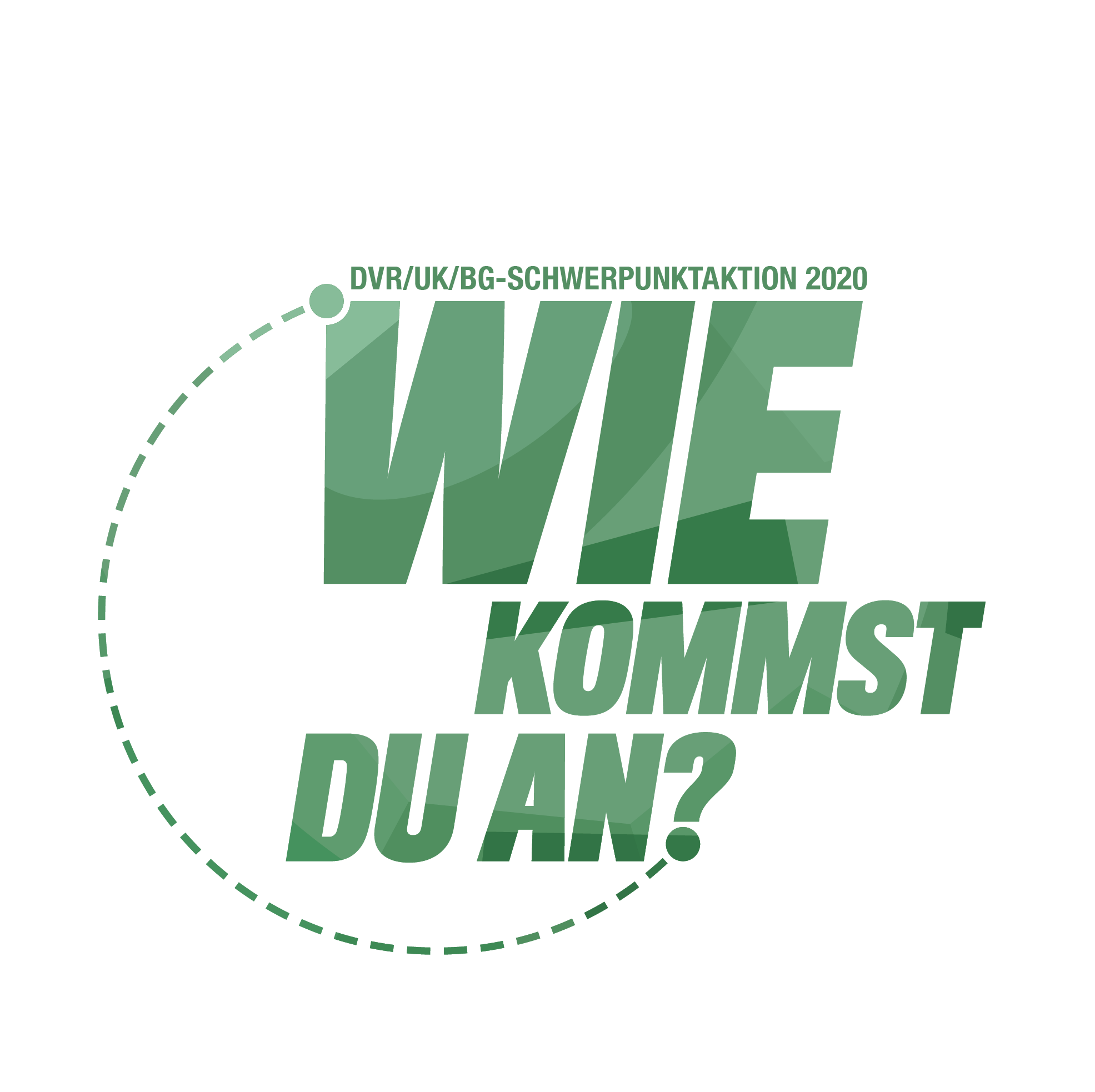 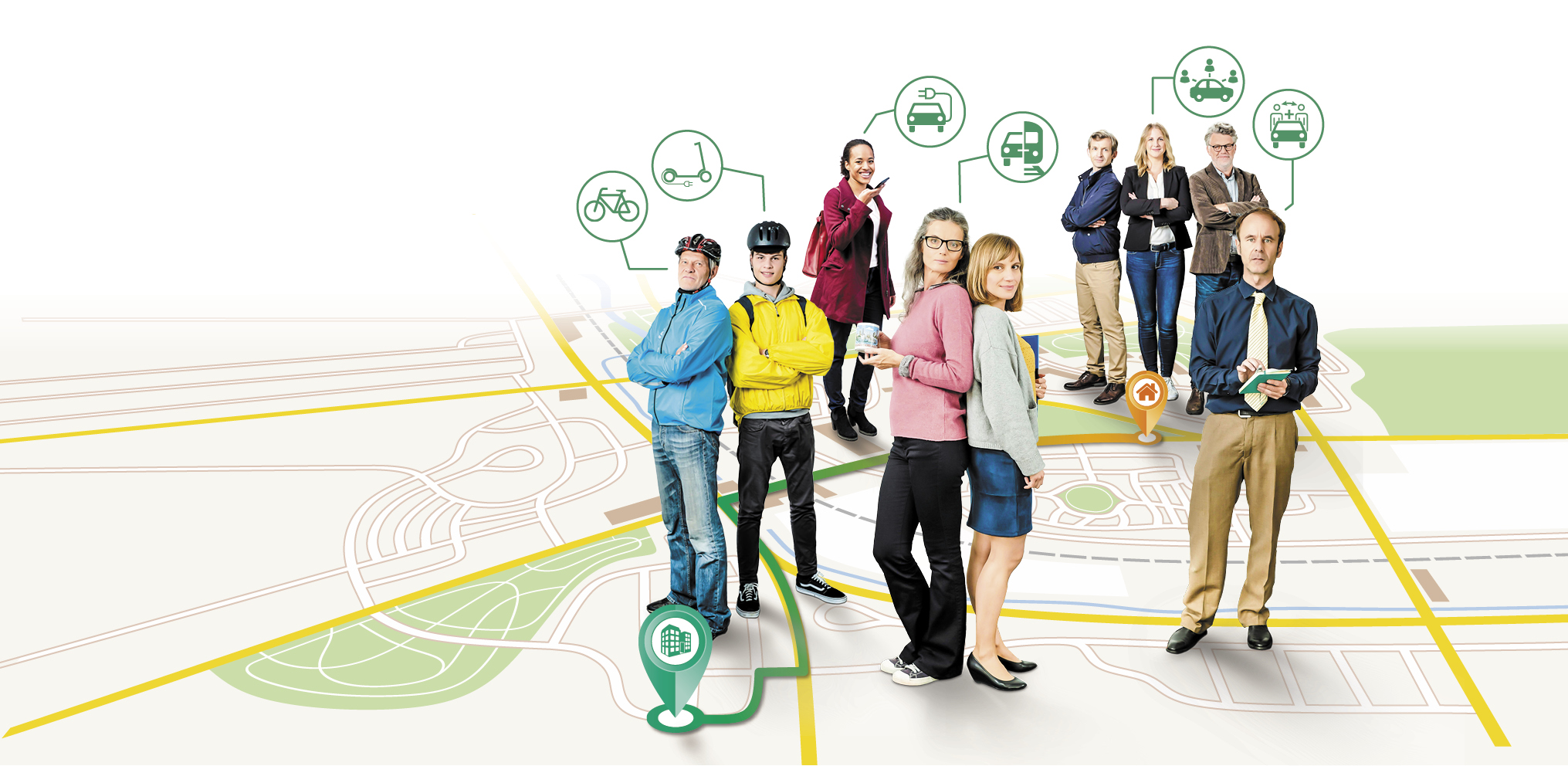 Möglichkeiten der Mobilität auf den täglichen Wegen
Arbeits- und Dienstwege planen
Belastungen verringern
Gefahren realisieren und vermeiden
Ggf. Alternativen erproben
Fotomontage: SW MEDIA
2
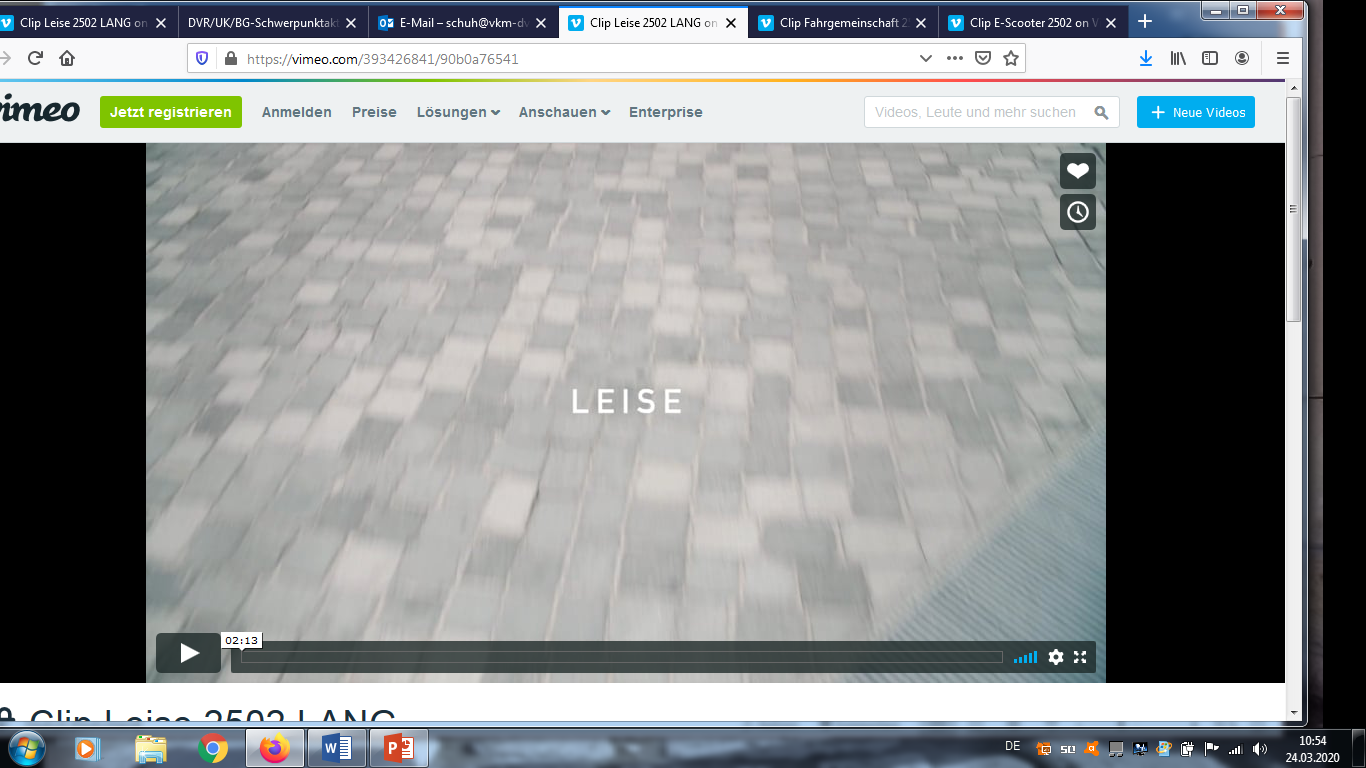 3
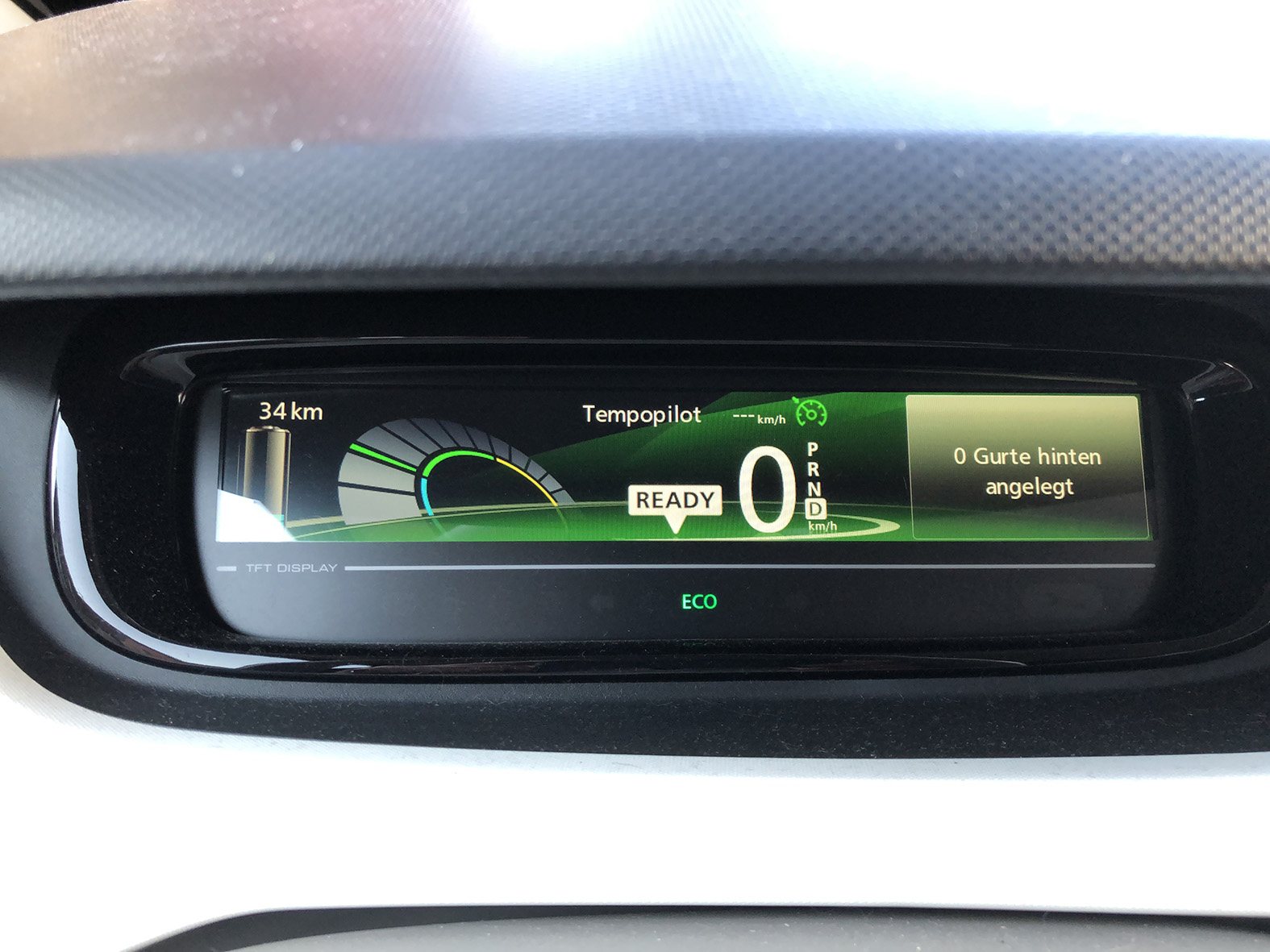 Foto: VKM
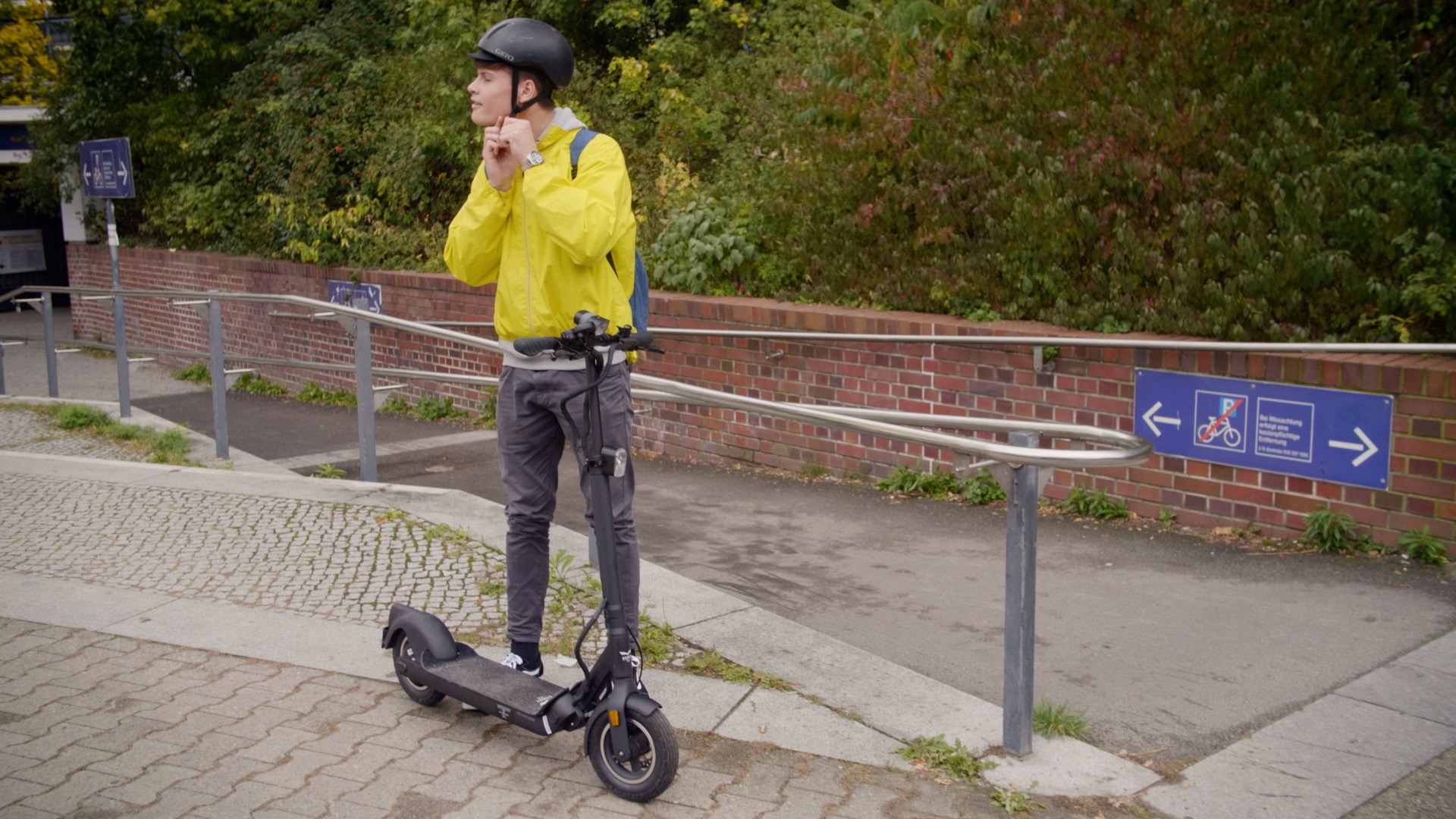 Foto: SW MEDIA
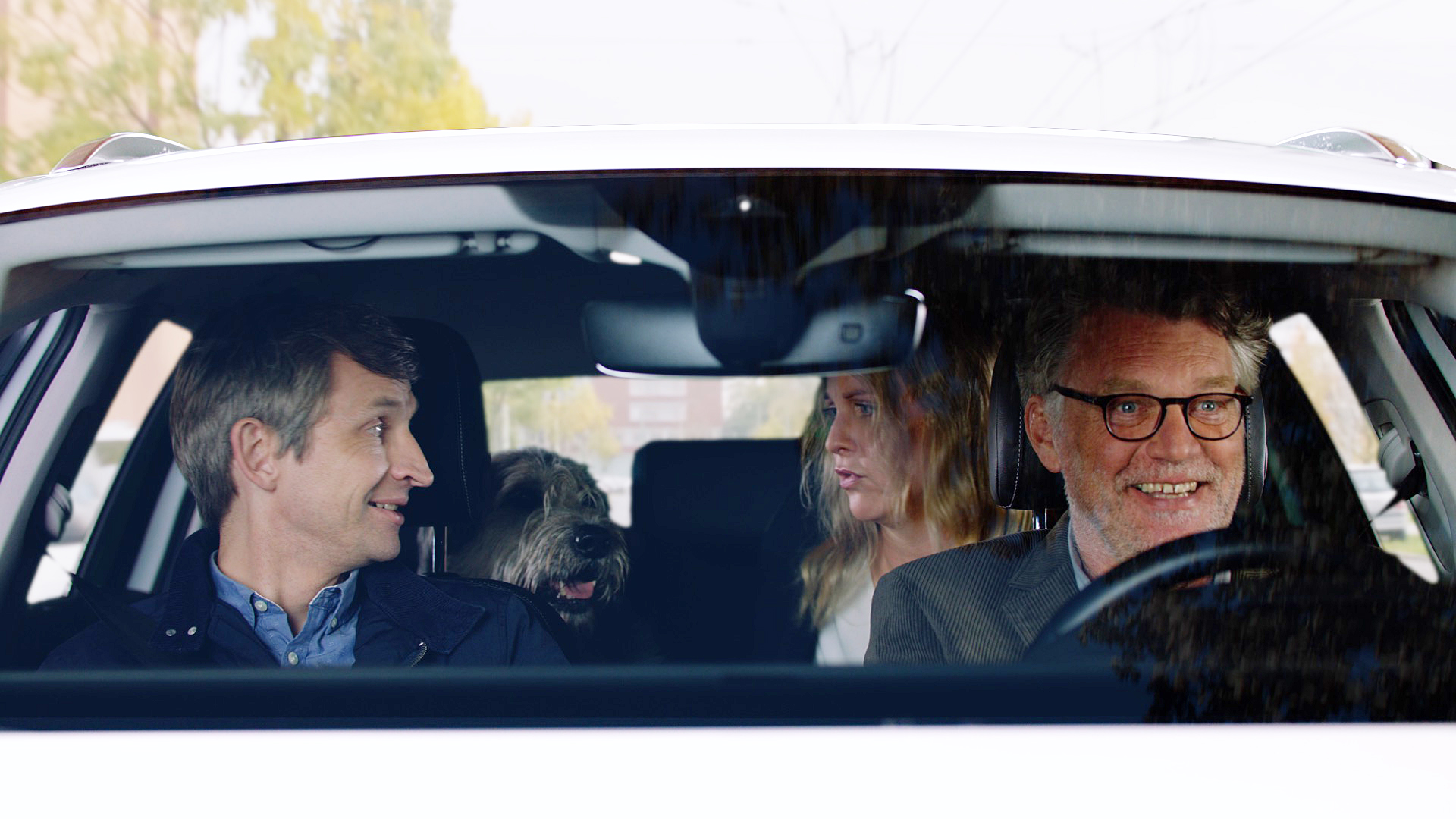 Foto: SW MEDIA
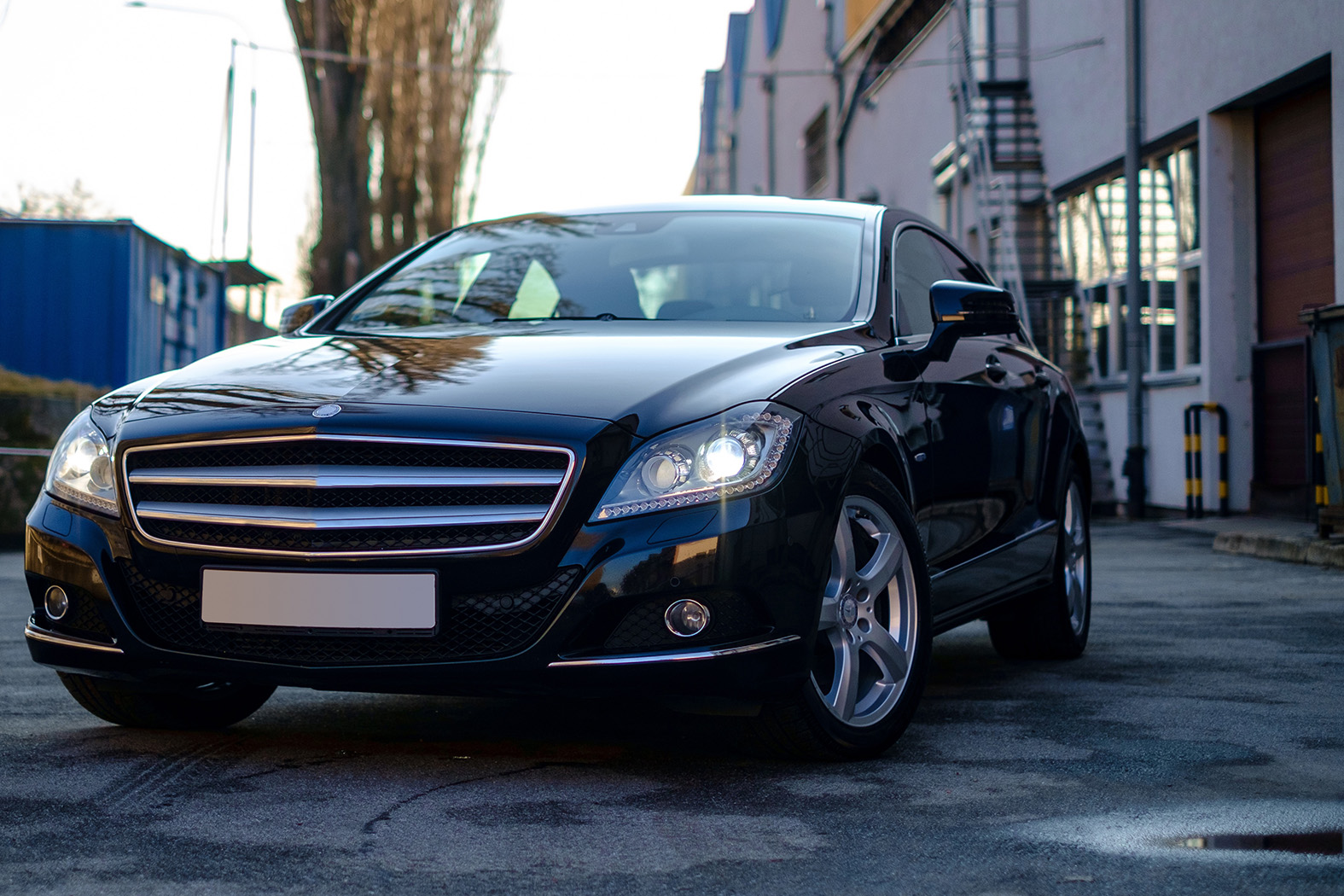 Foto: Pixabay
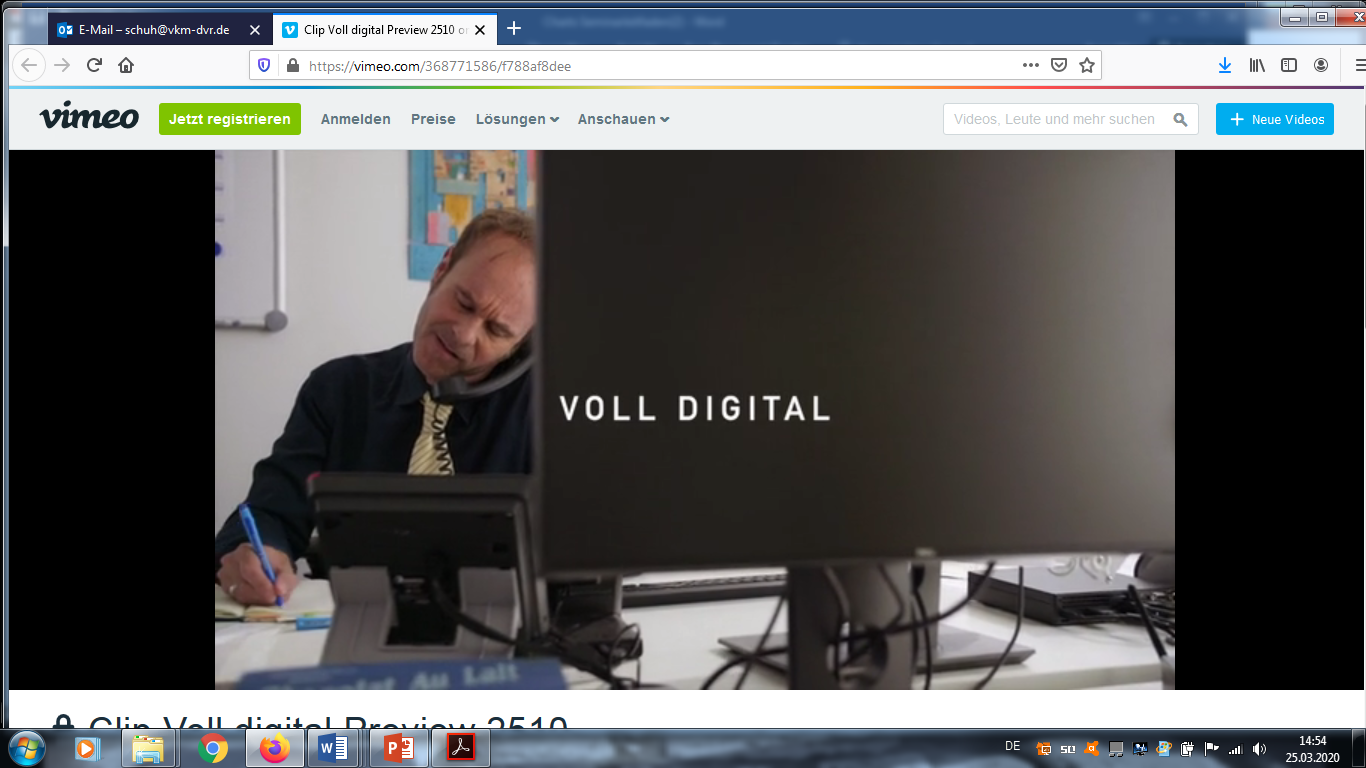 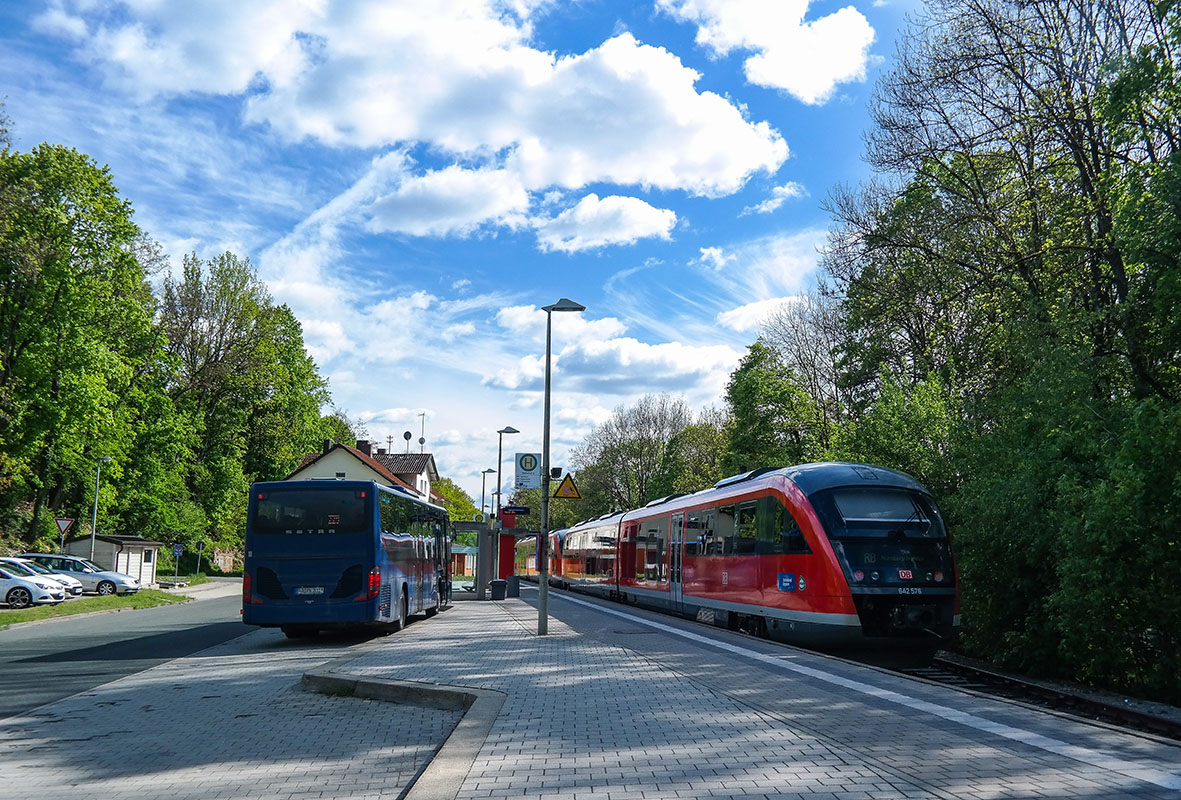 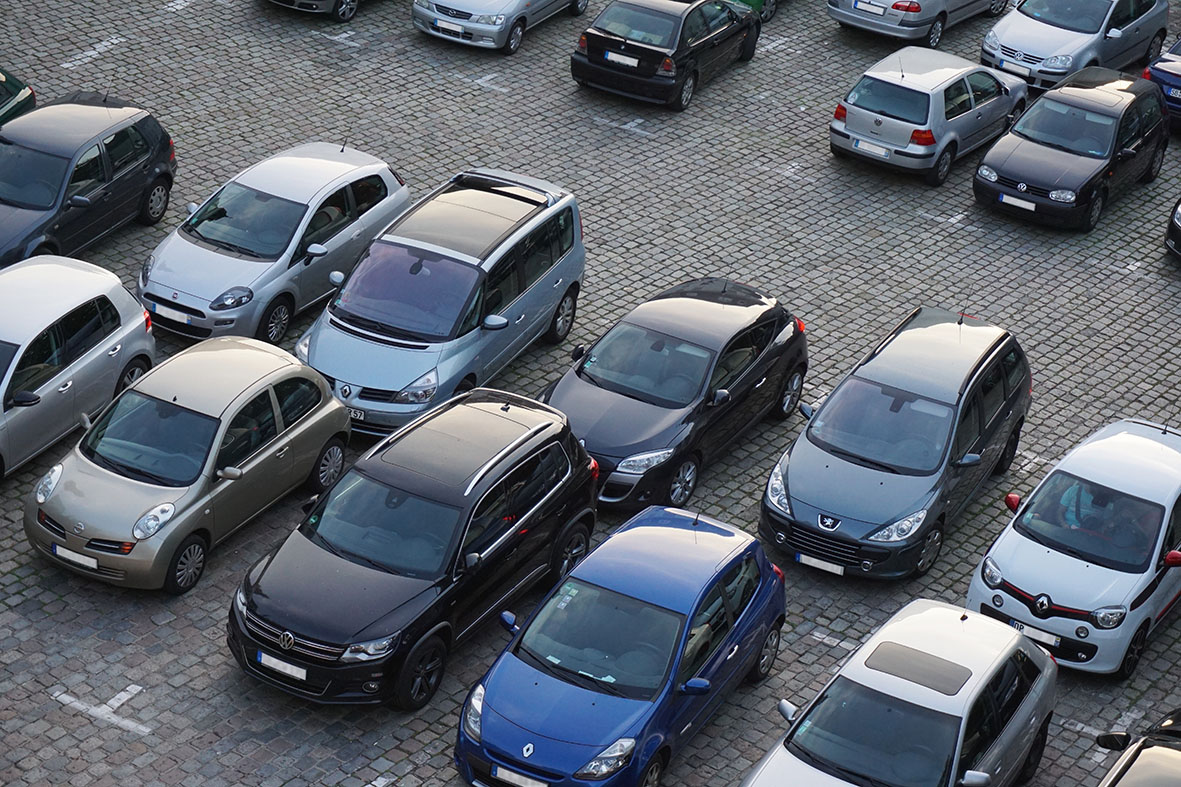 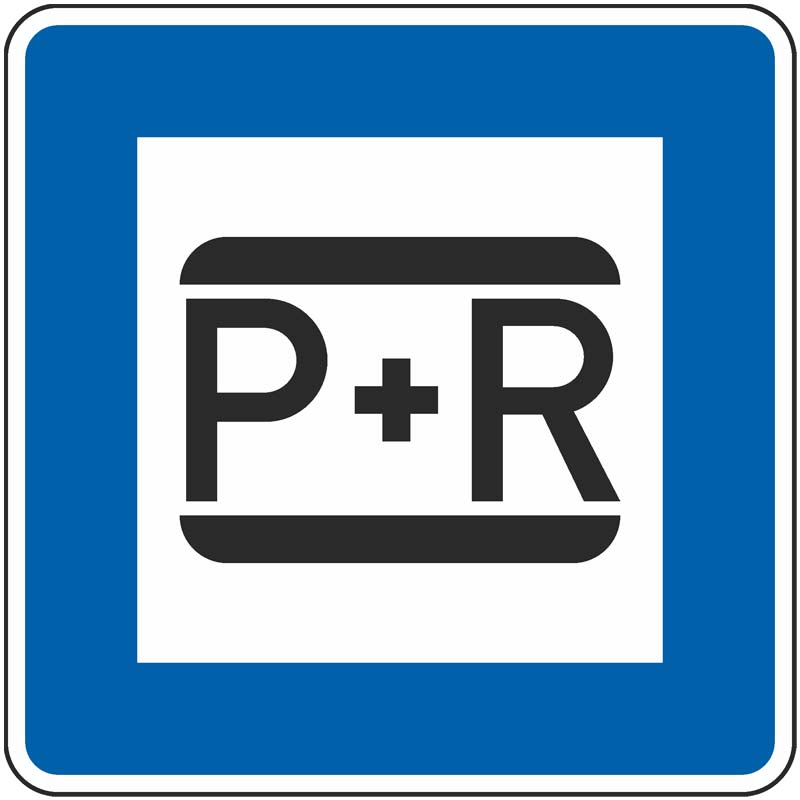 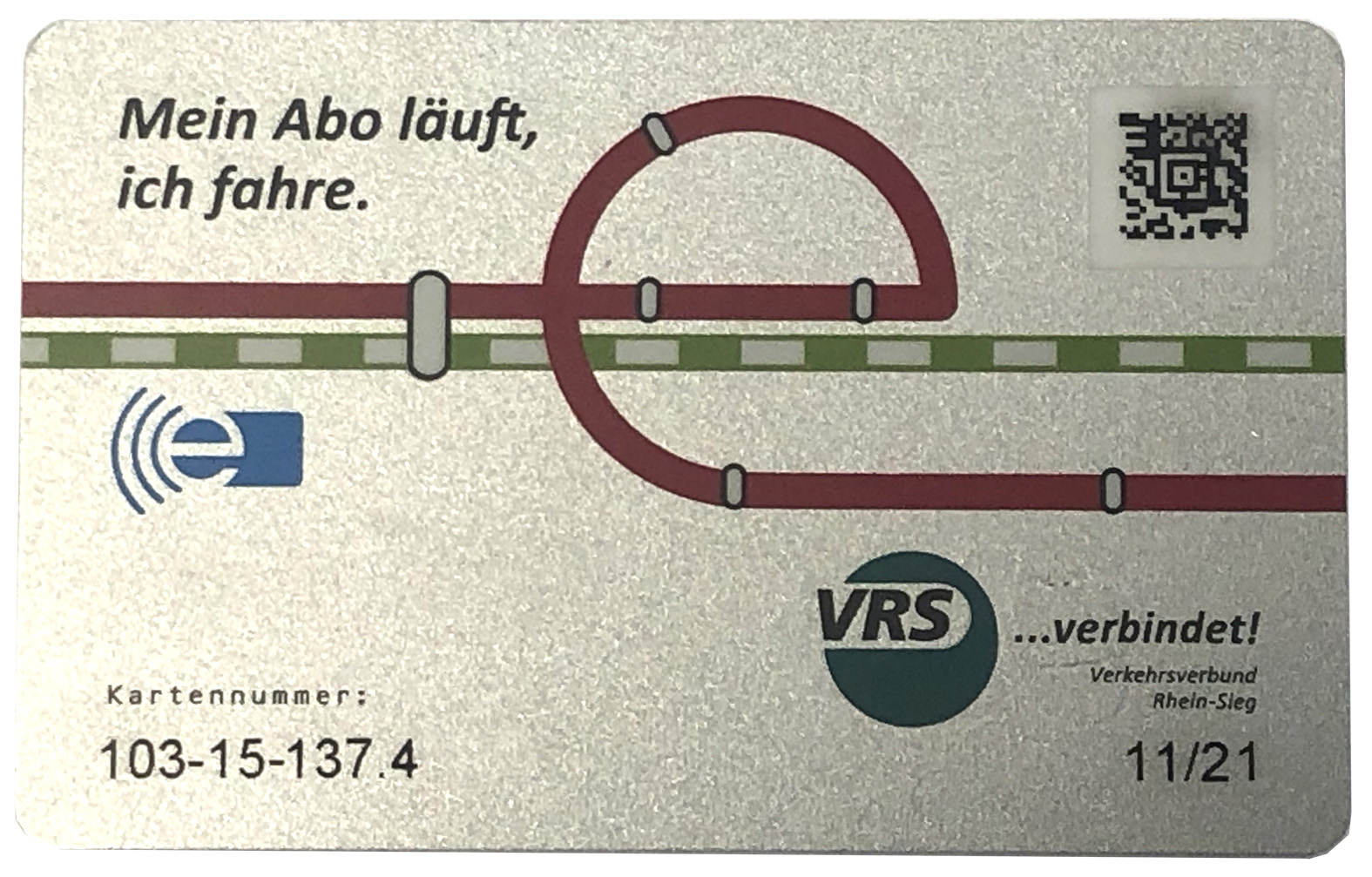 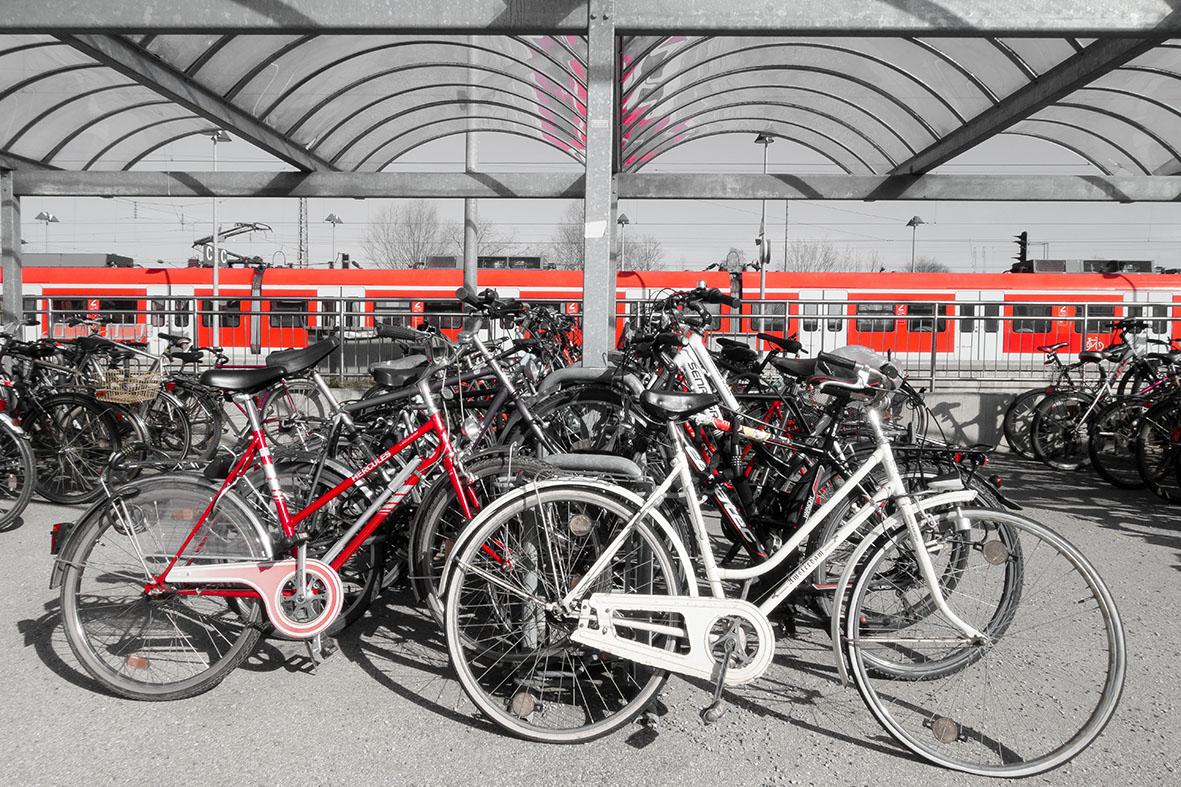 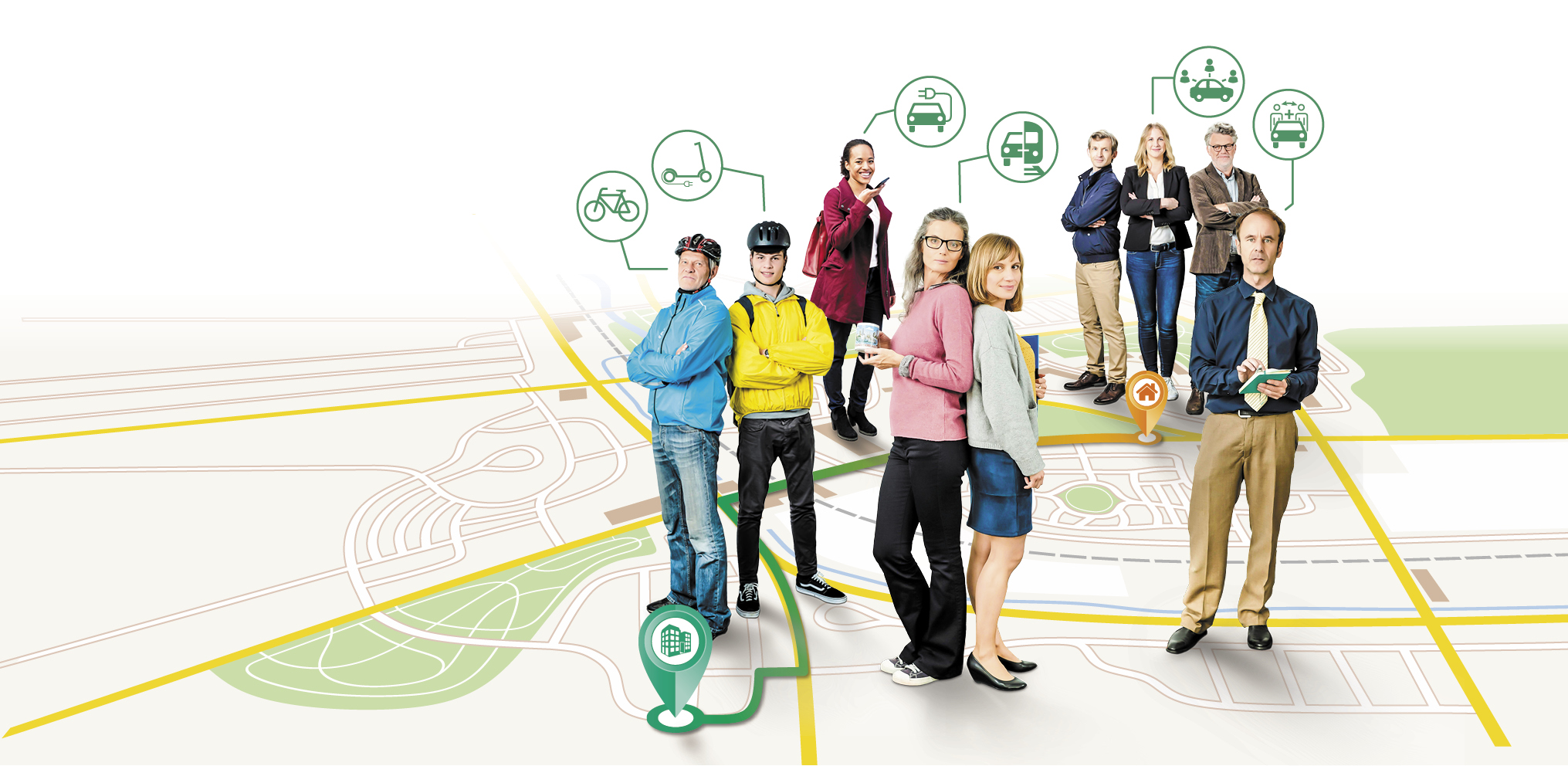 Kommen Sie gut an.
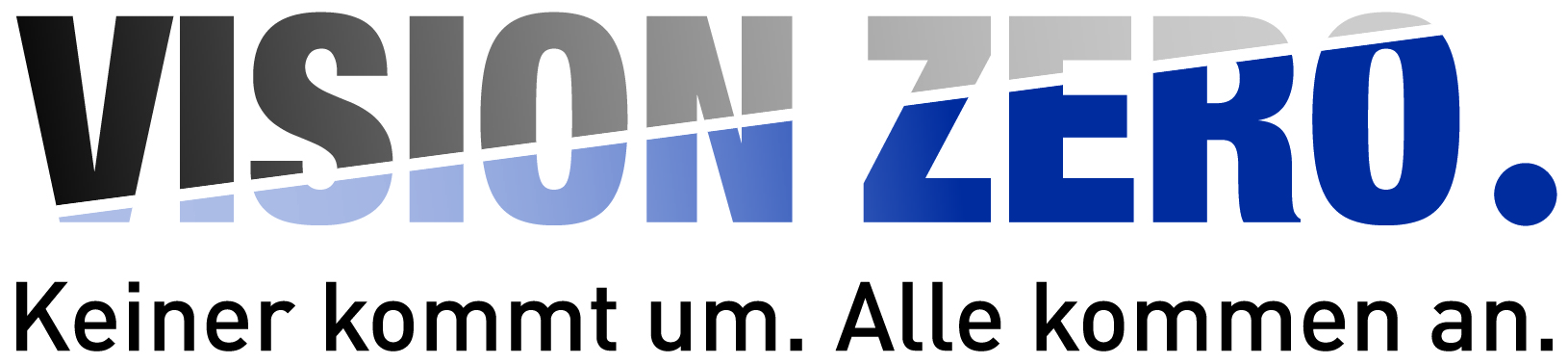 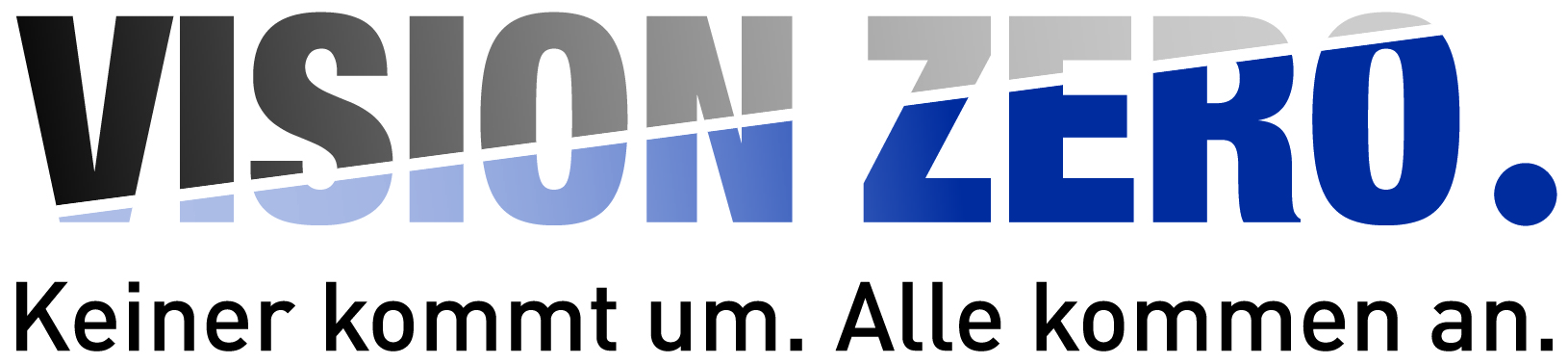